Attacks on RSA. Safe modes.
From the previous lecture…
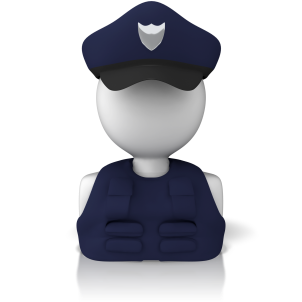 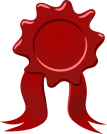 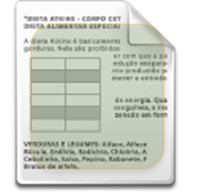 Secret
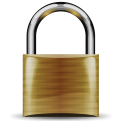 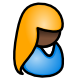 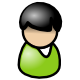 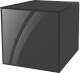 B
p, q, n:=pq
Cristina Onete    ||     25/09/2014       ||     2
Textbook RSA (V)
Security:
Is encryption secure?
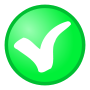 Deterministic
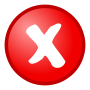 Cristina Onete    ||     25/09/2014       ||     3
Textbook RSA (VI)
Security:
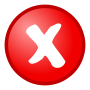 Encryption is deterministic:
Can always distinguish m from m’
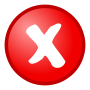 Not guaranteed if few possible messages
Try out all alternatives – find plaintext
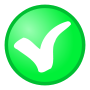 Not very secure; but we can improve it
Cristina Onete    ||     25/09/2014       ||     4
Textbook RSA ++
Improving Textbook RSA:
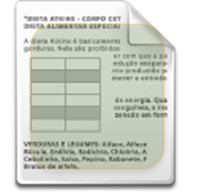 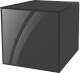 pre-processing
RSA
encryption
Secret
pre-processing
Security will depend on this step
Cristina Onete    ||     25/09/2014       ||     5
PKCS and Bleichenbacher
Preprocessing with PKCS1, mode 2
Pad with random number (make it probabilistic)
00
02
random pad
FF
message
1024 bits
Bleichenbacher ’98: use the regularity of the ciphertext (they must start with “00|02”) to recover plaintext!
Cristina Onete    ||     25/09/2014       ||     6
PKCS and Bleichenbacher (II)
Core idea
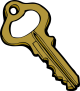 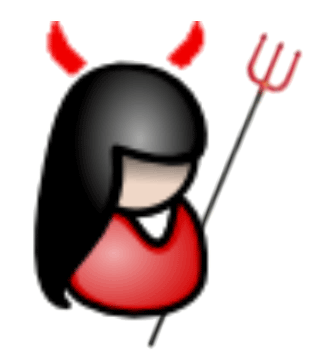 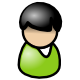 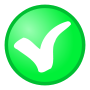 Continue
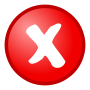 ERROR!
Decrypt
Does m start with “00|02”?
Is it PKCS? Repeat until you know rM starts with 00|02
Cristina Onete    ||     25/09/2014       ||     7
Contents
Pre-processing
How OAEP works
Hash Functions; Random Oracles (brief)
Improvements on OAEP
Attacks on factoring – generic
Unsafe modes for RSA
Small pk and related ciphertexts
Small sk: Wiener’s attack
Some physical attacks
Cristina Onete    ||     25/09/2014       ||     8
The OAEP Function
A new pre-processing function: OAEP
OAEP = Optimal Asymmetric Encryption Padding
By Bellare & Rogaway, 1994; in RFC 2437
K = size of n=pq
m
pad
r
G,H = hash
          functions
G
= bit XOR
H
X
Y
Cristina Onete    ||     25/09/2014       ||     9
The OAEP Function
In detail: OAEP
m
pad
r
G
Hash functions
A box with input of any size, and output of fixed size
Cristina Onete    ||     25/09/2014       ||     10
The OAEP Function
In detail: OAEP
m
pad
r
G
How it works:
r
G
random
=
m
pad
Cristina Onete    ||     25/09/2014       ||     11
The OAEP Function
In detail: OAEP
r
H
How it works:
H
random
=
r
Cristina Onete    ||     25/09/2014       ||     12
RSA-OAEP Decryption
How do we decrypt?
m
pad
r
G
H
X
Y
Cristina Onete    ||     25/09/2014       ||     13
RSA-OAEP Decryption
How do we decrypt?
H
=
r
Cristina Onete    ||     25/09/2014       ||     14
RSA-OAEP Decryption
How do we decrypt?
m
pad
r
G
H
X
Y
Cristina Onete    ||     25/09/2014       ||     15
RSA-OAEP Decryption
How do we decrypt?
r
G
=
m
pad
Cristina Onete    ||     25/09/2014       ||     16
RSA-OAEP Decryption
How do we decrypt?
Check: pad has the right format
Cristina Onete    ||     25/09/2014       ||     17
The OAEP Function
In detail: OAEP
How about the padding?
m
pad
r
Cristina Onete    ||     25/09/2014       ||     18
Improving OAEP: SAEP
m
W(m,r)
r
H
X
Y
Cristina Onete    ||     25/09/2014       ||     19
Contents
Pre-processing
How OAEP works
Hash Functions; Random Oracles (brief)
Improvements on OAEP
Generic attacks on factoring
Unsafe modes for RSA
Small pk and related ciphertexts
Small sk: Wiener’s attack
Some physical attacks
Cristina Onete    ||     25/09/2014       ||     20
Attacks on RSA
For the remainder of this lecture
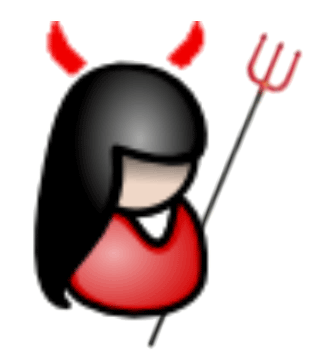 =
We
1st goal:
Strategies:
Cristina Onete    ||     25/09/2014       ||     21
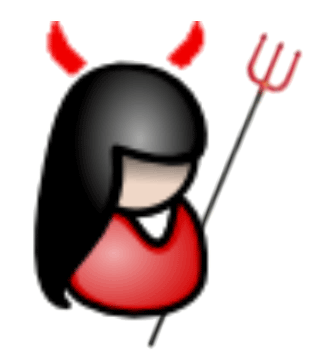 Cristina Onete    ||     25/09/2014       ||     22
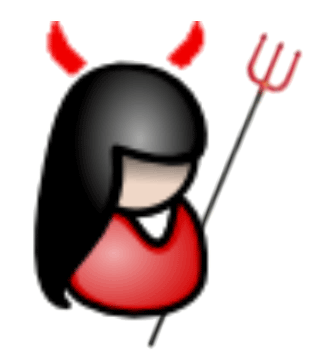 Cristina Onete    ||     25/09/2014       ||     23
Attack on factoring – bad (p-1)
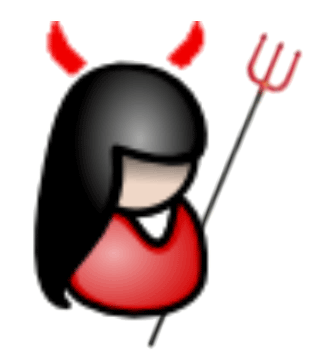 Cristina Onete    ||     25/09/2014       ||     24
Attack on factoring – bad (p-1)
Start with definite upper bound:
Cristina Onete    ||     25/09/2014       ||     25
Attack on factoring – bad (p-1)
Cristina Onete    ||     25/09/2014       ||     26
Exercise time!
Cristina Onete    ||     25/09/2014       ||     27
So far
Cristina Onete    ||     25/09/2014       ||     28
So far
Cristina Onete    ||     25/09/2014       ||     29
General factorization attack (are we lucky?)
Cristina Onete    ||     25/09/2014       ||     30
Strategy: we compute:
Choice: speed vs. storage
Speed: Floyd’s cycle finding algorithm:
Cristina Onete    ||     25/09/2014       ||     31
Floyd’s Cycle-Finding Alg.
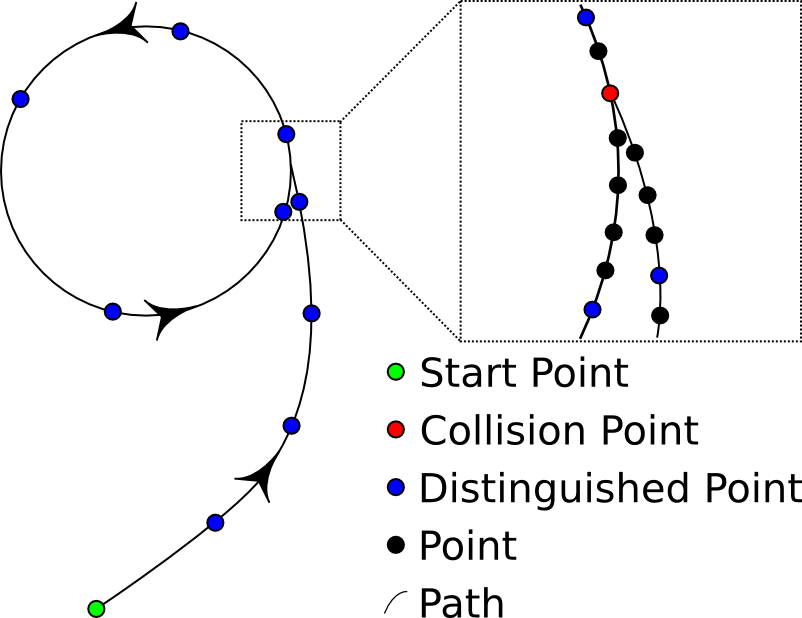 Source:http://home.online.no/~vlaenen/
Cristina Onete    ||     25/09/2014       ||     32
Exercise time!
Put the method (with Floyd’s cycle-finding algorithm) in pseudocode/algorithm form!
Cristina Onete    ||     25/09/2014       ||     33
Contents
Pre-processing
How OAEP works
Hash Functions; Random Oracles (brief)
Improvements on OAEP
Generic attacks on factoring
Unsafe modes for RSA
Small pk and related ciphertexts
Small sk: Wiener’s attack
Some physical attacks
Cristina Onete    ||     25/09/2014       ||     34
Unsafe Modes for RSA
Small public key
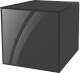 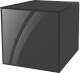 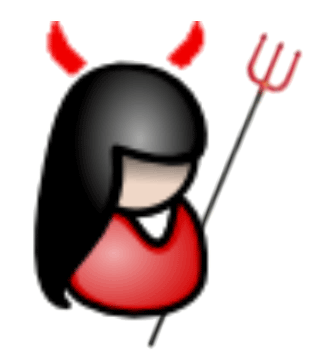 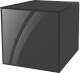 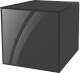 Cristina Onete    ||     25/09/2014       ||     35
Unsafe Modes for RSA
Small public key
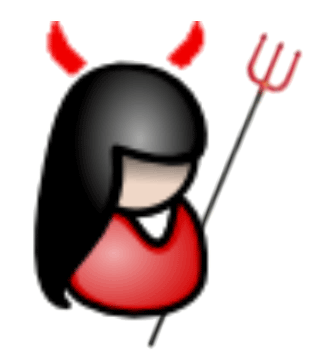 If          knows the relationship of the messages,
Recommended
This leads to fast encryption
Cristina Onete    ||     25/09/2014       ||     36
More Unsafe Modes
Small secret key
Better for decryption: makes it more efficient
Use: least common multiple LCM
Math “magic”
Divide by dpq
Cristina Onete    ||     25/09/2014       ||     37
More Unsafe Modes
Small secret key
Tend to 0
Continued fractions and some trial and error gives d
Cristina Onete    ||     25/09/2014       ||     38
Physical Attacks
Implementation: Square and Multiply
Standard way to do exponentiation
Square AND Multiply
Square
Cristina Onete    ||     25/09/2014       ||     39
Physical Attacks
Implementation: Square and Multiply
Timing attack: multiply takes longer than square
Time the operation and write out the order of ops
M, Sq, Sq, M, Sq, Sq, M, Sq, M, Sq, Sq, M
Power attack: multiply burns more than square
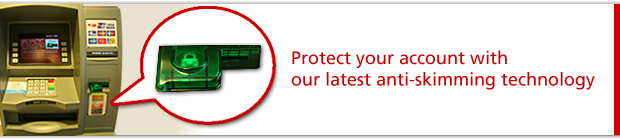 Source: http://www.dbs.com.hk/
Cristina Onete    ||     25/09/2014       ||     40
Thanks!